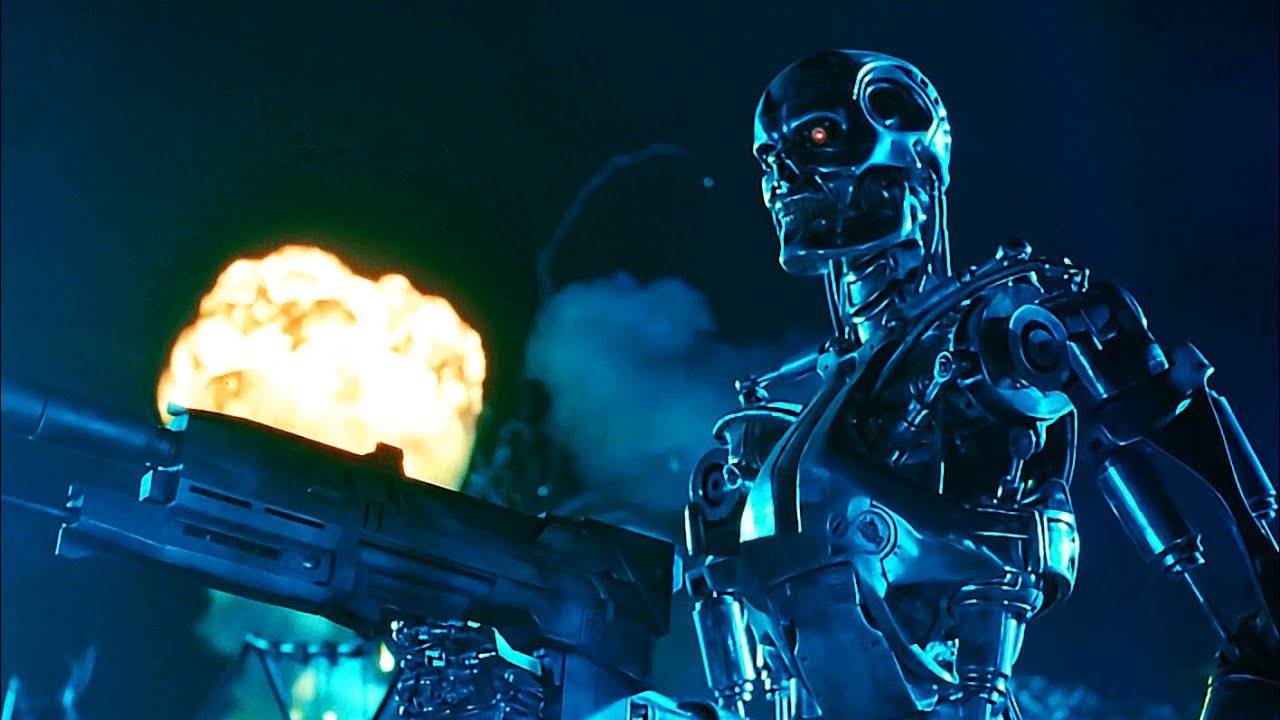 Umělá inteligence a superinteligence
David Černý
Ústav informatiky AV ČR
LF MU Brno
„Západní“ vnímání AI
Japonsko
[Speaker Notes: Hiroshi Ishiguro]
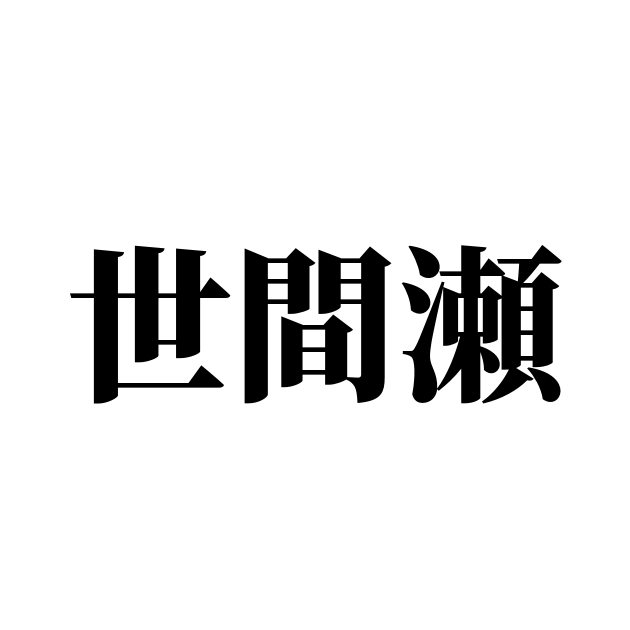 Japonsko
[Speaker Notes: Kami - seken]
Typy inteligence
Lidská inteligence
Život 3.0
Longtermismus
Longtermismus
Populační etika
Populační etika
Odpudivý závěr
Sadistický závěr
Antinatalismus
Čtyři budoucnosti
Komunismus
Socialismus
Exterminismus
Převzetí moci
Teze ortogonality
Teze instrumentální konvergence
Teze instrumentální konvergence
Perverzní plnění cíle
Rozšíření infrastruktury